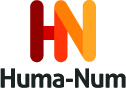 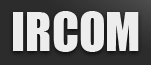 Template sous ELAN et fonctions avancées
PLAN
Bâtir un template sous ELAN
Un template, KEZAKO ?
Utilités d’un template
Pré-requis, conditions et objectifs
Comment ça marche sous ELAN
Détails des composantes
Création, utilisation et partage de templates
Fonctions avancées
Copier
Tokeniser
Filtrer
Créer 
Fusionner
Groupe débutants, 7 novembre 2013
Formation IRCOM. Notation, annotation et analyse des corpus multimodaux avec ELAN, 6 et 7 novembre 2013, Paris, Dominique Boutet
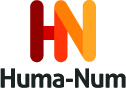 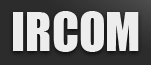 Bâtir un template sous ELAN
Un template KEZAKO ?
	
C’est un modèle d’annotations permettant de définir et de stabiliser des annotations qui vont enrichir un corpus (données primaires) et servir de base à l’analyse à partir des données secondaires générées.

Synon. Schéma d’annotation (annotation scheme)

Pour une définition complète voir le glossaire de l’IRCOM 
	 http://ircom.huma-num.fr/site/glossaire.php#s
Formation IRCOM. Notation, annotation et analyse des corpus multimodaux avec ELAN, 6 et 7 novembre 2013, Paris, Dominique Boutet
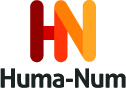 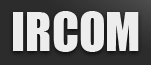 Bâtir un template sous ELAN
Utilités d’un template
1/Définir
Annotations
Relations
Requêtes
2/Stabiliser
Niveaux
Codage
Description
4/Reproduire
Accord inter-annotateurs
Sur d’autres corpus
3/Partager
Travail
Enregistrements
Annotations
Formation IRCOM. Notation, annotation et analyse des corpus multimodaux avec ELAN, 6 et 7 novembre 2013, Paris, Dominique Boutet
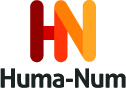 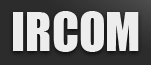 Bâtir un template sous ELAN
Conditions, Pré-requis et Objectifs
Travail à plusieurs

Au sein d’une équipe
Au sein d’une communauté
Définir les questions de recherche
Pré-requis
Conditions
Opérationnaliser les requêtes
Repérer les instances

Décomposition en niveaux (stéréotypes)
Liste des pistes (acteurs) et relations (types ling.)
Valeurs des annotations (VC)
Répondre aux  ? de recherches
Réutilisable  pour d’autres enregistrements
Indépendant
Corpus 
Annotateurs
Lecture
Objectifs
Aide à l’opérationnalisation de l’analyse
Formation IRCOM. Notation, annotation et analyse des corpus multimodaux avec ELAN, 6 et 7 novembre 2013, Paris, Dominique Boutet
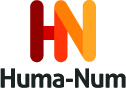 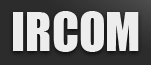 Bâtir un template sous ELAN
Composition d’un template sous ELAN

	De quoi est-il composé ?
Pistes (acteurs)
Modèle d’annotations (Vocabulaire Contrôlé)
Relations de dépendance avec données primaires ou secondaires (Parentèle)
Types de relation avec des pistes et avec le temps (Stéréotype)
Liage entre ces éléments (Types linguistiques)
Formation IRCOM. Notation, annotation et analyse des corpus multimodaux avec ELAN, 6 et 7 novembre 2013, Paris, Dominique Boutet
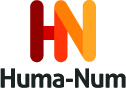 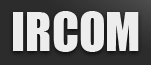 Bâtir un template sous ELAN
Composition d’un template sous ELAN
Pistes (acteurs)
Relations de dépendance avec données 
primaires ou secondaires (Parentèle)
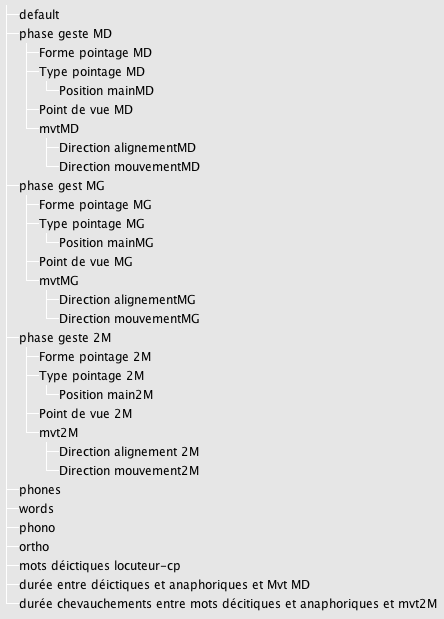 Piste (acteur)
Piste (acteur)
Piste (acteur)
Piste (acteur)
Formation IRCOM. Notation, annotation et analyse des corpus multimodaux avec ELAN, 6 et 7 novembre 2013, Paris, Dominique Boutet
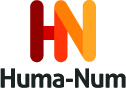 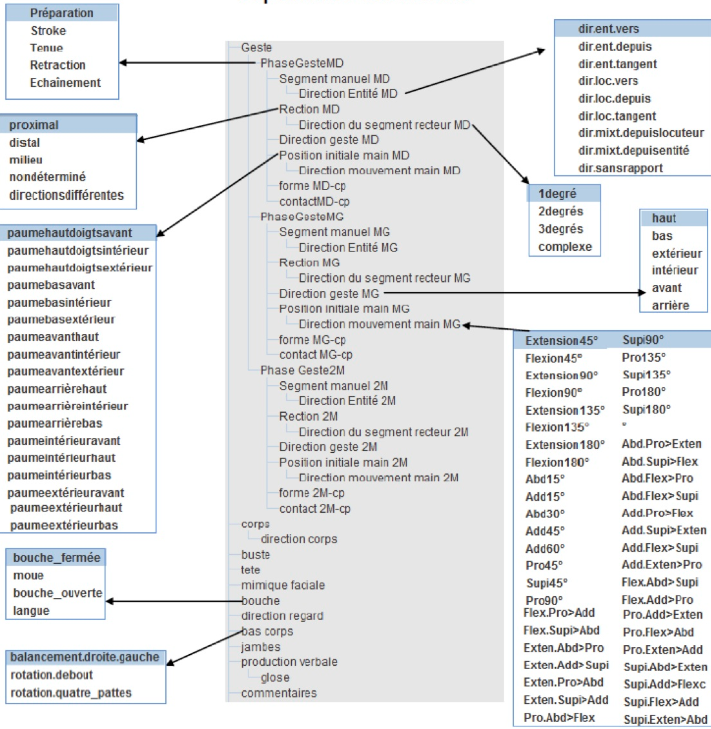 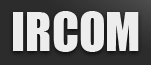 Vocabulaires Contrôlés
associés









	
On a un seul VC par piste
Plusieurs pistes peuvent
partager le même VC.
Formation IRCOM. Notation, annotation et analyse des corpus multimodaux avec ELAN, 6 et 7 novembre 2013, Paris, Dominique Boutet
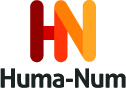 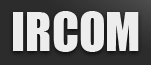 Bâtir un template sous ELAN
Types de relation avec des pistes et avec le temps (Stéréotype)


Un seul stéréotype par piste
Plusieurs pistes peuvent
partager le même stéréotype
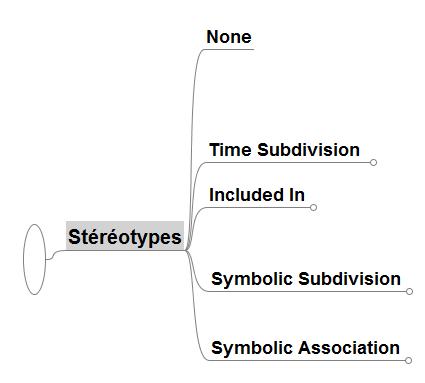 Formation IRCOM. Notation, annotation et analyse des corpus multimodaux avec ELAN, 6 et 7 novembre 2013, Paris, Dominique Boutet
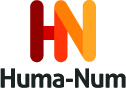 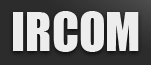 Bâtir un template sous ELAN
Liage entre ces éléments et association aux acteurs (Types linguistiques)


Un seul type par piste
Plusieurs pistes peuvent
partager le même type (non héritable)
Piste (acteur)
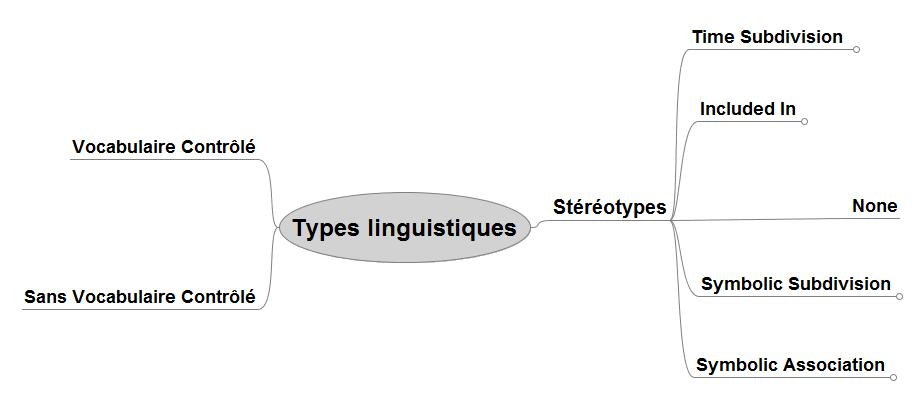 Piste (acteur)
Piste (acteur)
Piste (acteur)
Formation IRCOM. Notation, annotation et analyse des corpus multimodaux avec ELAN, 6 et 7 novembre 2013, Paris, Dominique Boutet
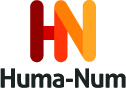 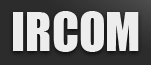 Bâtir un template sous ELAN
Détails des composantes : le Vocabulaire Contrôlé.

	Définition (Glossaire de l’IRCOM [< http://ircom. huma-num.fr/site/glossaire.php >, consulté le 2 novembre 2013])

« Ensemble de valeurs prédéfinies dans un standard (ex. TEI, OLAC, ISOcat), une convention d'annotation ou par l'annotateur, le plus souvent saisies dans un logiciel d’annotation, qui permet de coder des informations de manière non ambigüe et de rester cohérent tout au long du processus d’annotation. L'utilisation d'un vocabulaire contrôlé permet de rendre exploitables les informations annotées par un logiciel, des expressions régulières ou des scripts. »

Conditions à respecter
Définir le VC (distinguer chaque valeur et la décrire)
Rester constant au long de l’annotation (Nbre d’items et utilisation)
Penser aux requêtes (valeurs non ambigües avec des radicaux différents)

Utilités et Limites
Réutilisabilité ( diacritiques, partage des VC, permet des recherches cumulatives)
Consistance des valeurs (évite les erreurs de saisie > requête unique par valeur)
Formation IRCOM. Notation, annotation et analyse des corpus multimodaux avec ELAN, 6 et 7 novembre 2013, Paris, Dominique Boutet
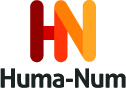 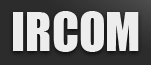 Bâtir un template sous ELAN
Détails des composantes : le Vocabulaire Contrôlé.

1/ Pour ouvrir la fenêtre de VC
2/ Nom du VC
3/ Sa description précise
4/ Les différentes entrées pour ce VC

5/ Description précise de chaque entrée.
Permet d'être le plus précis et exhaustif
possible pour l'annotateur.

6/ Flèches pour disposer chaque entrée 
dans un ordre voulu (important pour la 
fréquence de certaines annotations)
1/
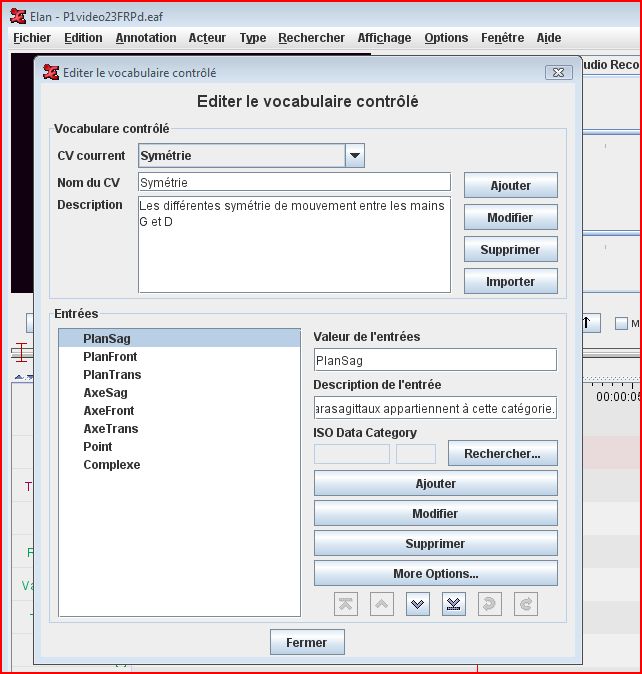 2/
4/
3/
5/
Formation IRCOM. Notation, annotation et analyse des corpus multimodaux avec ELAN, 6 et 7 novembre 2013, Paris, Dominique Boutet
6/
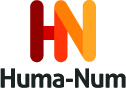 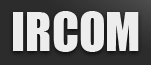 Bâtir un template sous ELAN
Détails des composantes : le Vocabulaire Contrôlé.

Le menu contextuel
pour placer une
annotation d'un
acteur avec VC.

Même principe que
sans VC. 
Une fois l'entrée 
choisie, ne pas 
oublier CTRL+ENTER
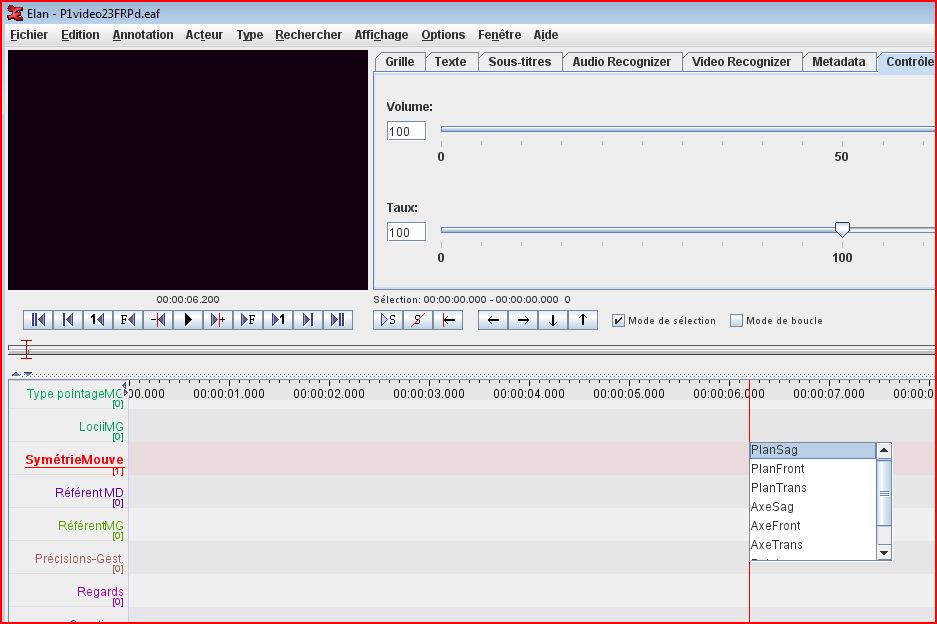 Formation IRCOM. Notation, annotation et analyse des corpus multimodaux avec ELAN, 6 et 7 novembre 2013, Paris, Dominique Boutet
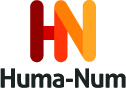 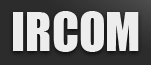 Bâtir un template sous ELAN
Détails des composantes : les stéréotypes
Piste parent (alignée sur le temps)
Time Subdivision
Piste enfant
L’annotation enfant peut être subdivisée dans les bornes extérieures
Chaque subdivision intérieure est déplaçable [énoncé > mots]
Piste parent (alignée sur le temps)
Included In
Piste enfant
L’annotation enfant peut être subdivisée dans les bornes extérieures et inclure des pauses [énoncé > prononciation]
Piste parent
Symbolic Subdivision
Piste enfant
L’annotation enfant peut être subdivisée dans les bornes extérieures sans que ces subdivisions intérieures soient amovibles [mots>morphèmes]
Piste parent
Symbolic Association
L’annotation enfant n’est pas subdivisible. L’association est complète [énoncé>traduction]
Piste parent (alignée sur le temps)
		OU
Piste enfant (alignée sur le temps)
None
Formation IRCOM. Notation, annotation et analyse des corpus multimodaux avec ELAN, 6 et 7 novembre 2013, Paris, Dominique Boutet
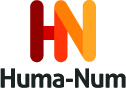 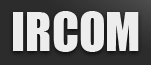 Bâtir un template sous ELAN
Détails des composantes : les stéréotypes
permet de préciser les relations entre les acteurs 
 Existence de la dépendance : None et les autres
Liens dans la dépendance : association, subdivision, inclusion.  
Unicité/multiplicité de la dépendance : sur le temps uniquement (None), 				sur le temps et sur un acteur parent (Time Subdivision, Included In), sur 				l'acteur parent seulement (Symbolic Subdivision, Symbolic Association).

Où apparaissent les stéréotypes dans ELAN ?
 Dans le menu « Type »

Les stéréotypes sont associés
à des types linguistiques.

On définit un type ling comme
une association d'un stéréotype
et éventuellement 
d'un Vocabulaire Contrôlé
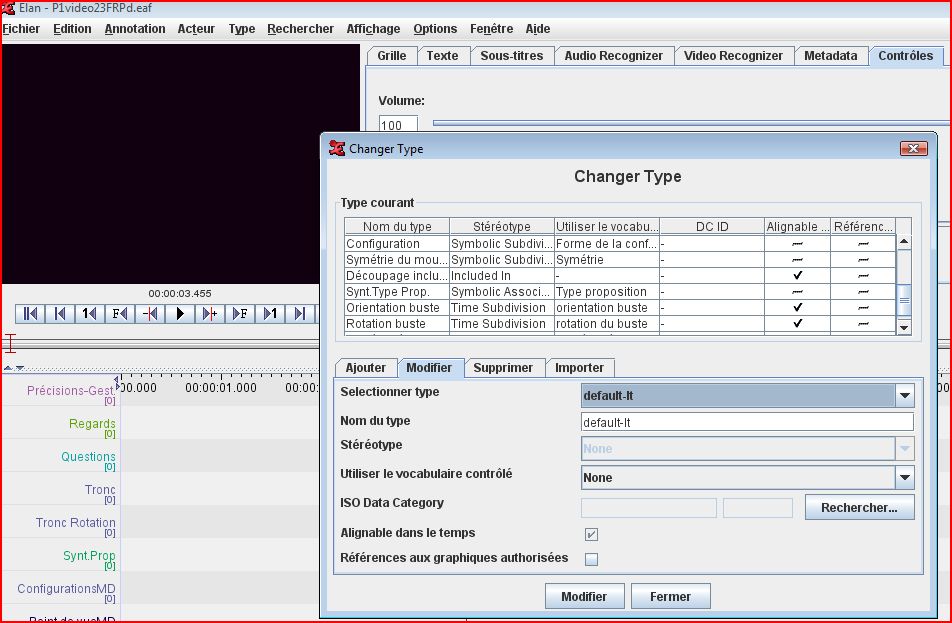 Formation IRCOM. Notation, annotation et analyse des corpus multimodaux avec ELAN, 6 et 7 novembre 2013, Paris, Dominique Boutet
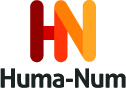 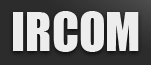 Bâtir un template sous ELAN
Création d’un template
LA DEMARCHE DE CONCEPTION D'UN TEMPLATE

1/ Définir l'acteur : est super-parent (dépendant uniquement du temps) ou non, enfant ou non.

2/ Définir le stéréotype (None seulement pour super-parent). 
 
3/ Définir le Vocabulaire Contrôlé pour chaque acteur (impossible pour un super-parent) ou non.

3bis/ Le cas échéant, composer le VC, le nommer.

4/ Composer le type linguistique (association d'un stéréotype et d'un VC), le nommer.

5/ Le cas échéant appliquer un parent à l'acteur. 

6/ Associer l'acteur à un type linguistique. 				
							
 MAIS  L’ORDRE DE CONSTRUCTION D’UN TEMPLATE SOUS ELAN
							
		Vocabulaire contrôlé => Type linguistique => Acteur
Formation IRCOM. Notation, annotation et analyse des corpus multimodaux avec ELAN, 6 et 7 novembre 2013, Paris, Dominique Boutet
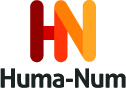 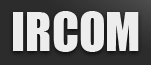 Bâtir un template sous ELAN
Enregistrement d’un template
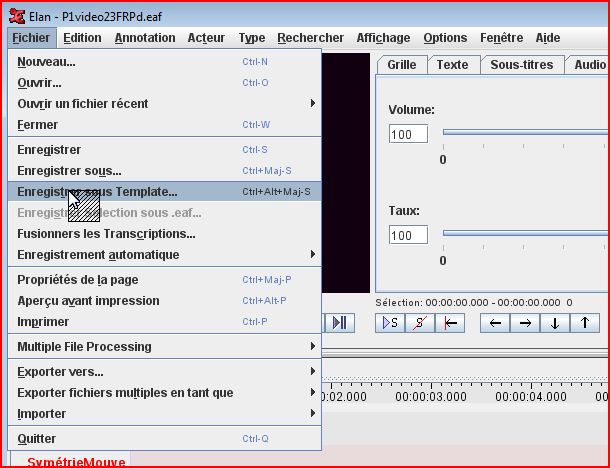 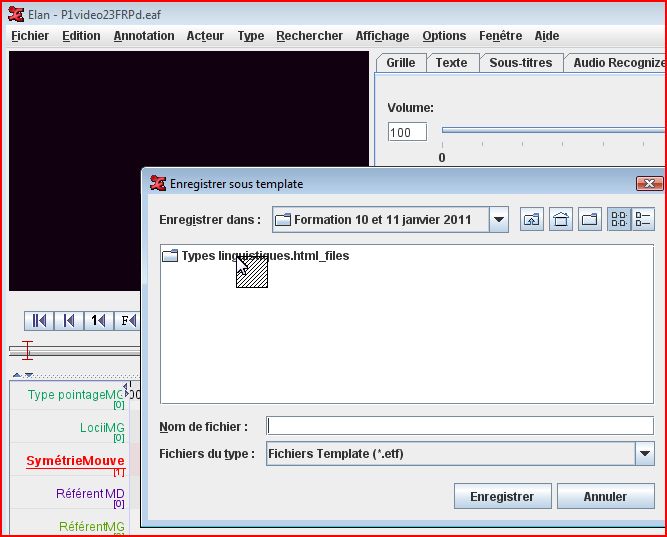 Un template comporte une
extension .etf
Il suffit d'enregistrer le template.
Il pourra être associé à une autre vidéo et composer un nouvel eaf.
Formation IRCOM. Notation, annotation et analyse des corpus multimodaux avec ELAN, 6 et 7 novembre 2013, Paris, Dominique Boutet
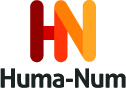 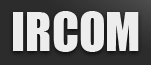 Bâtir un template sous ELAN
Réutilisation et partage d’un template
Dans une situation idéale, un template se construit à plusieurs. 
On peut se partager la tâche : Partie gestuelle, partie non manuelle, partie verbale....   
Les types linguistiques peuvent être importés
.etf ou .eaf peuvent être sélectionnés.

Sélectionner les types ling. 
Attention ! il faut importer également les acteurs.
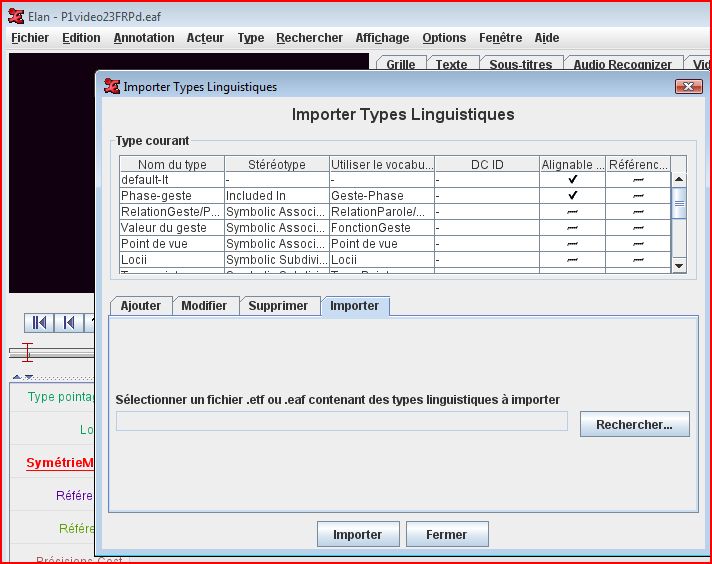 Formation IRCOM. Notation, annotation et analyse des corpus multimodaux avec ELAN, 6 et 7 novembre 2013, Paris, Dominique Boutet
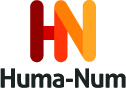 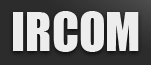 Bâtir un template sous ELAN
Réutilisation et partage d’un template
En suivant la démarche générale qui va à rebours (du VC jusqu'aux acteurs en passant par les types linguistiques), on inscrit le template construit dans des applications multiples : 
pour plusieurs fichiers correspondant à un projet, pour une modularité et une réutilisation partielle.

Questions présidant à la construction d'un template
Que cherche-t-on dans le corpus ? 
De quelles informations a-t-on besoin ?
Comment interroger les données ?
Comment cela se traduit-il en termes de tiers ?
Quelles relations existent entre ces tiers ?
Peut-on utiliser des VC et lesquels ?
Formation IRCOM. Notation, annotation et analyse des corpus multimodaux avec ELAN, 6 et 7 novembre 2013, Paris, Dominique Boutet
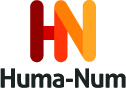 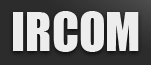 Fonctions avancées sous ELAN
Contenu
Les fonctions de manipulation des annotations 
copier, 
tokeniser, 
filtrer, 
créer des annotations, 
fusionner des annotations.
Objectifs
Etre capable de réaliser des copies d'acteur avec ou sans modification de hiérarchie, de mettre en place des filtres à partir de données, de créer de nouveaux acteurs à partir de chevauchements et de fusionner plusieurs acteurs.
Formation IRCOM. Notation, annotation et analyse des corpus multimodaux avec ELAN, 6 et 7 novembre 2013, Paris, Dominique Boutet
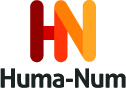 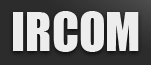 Fonctions avancées sous ELAN
Copier un acteur
- Permet de travailler sur un acteur
sans modifier les données sources.
- Modifier le cas échéant la 
parenté de la copie d'acteur, 
voire changer le typage (type ling.+VC) 
(Sub > Asso). (Autre choix que 4/)
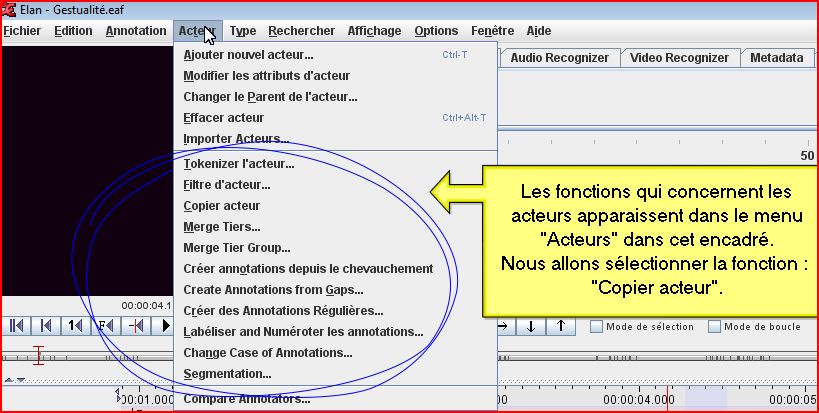 1/
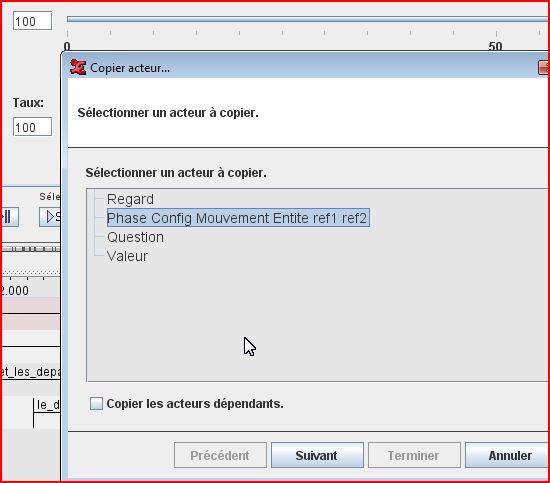 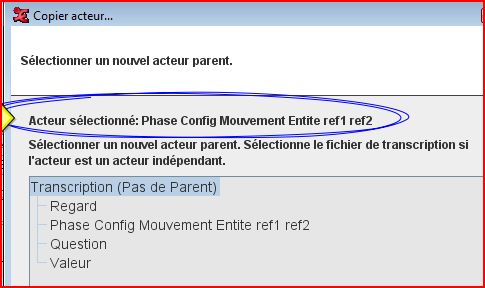 2/
4/
3/
Formation IRCOM. Notation, annotation et analyse des corpus multimodaux avec ELAN, 6 et 7 novembre 2013, Paris, Dominique Boutet
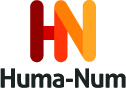 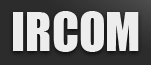 Fonctions avancées sous ELAN
Copier un acteur
Dans l'exemple aucun type ling. n'est 
défini (5/). On pourrait en ajouter un (6/).
Les annotations ont bien été dupliquées,
l'alignement est gardé, mais la hiérarchie,
le stéréotype ou le typage (type ling.+ VC)
 peuvent être modifiés.
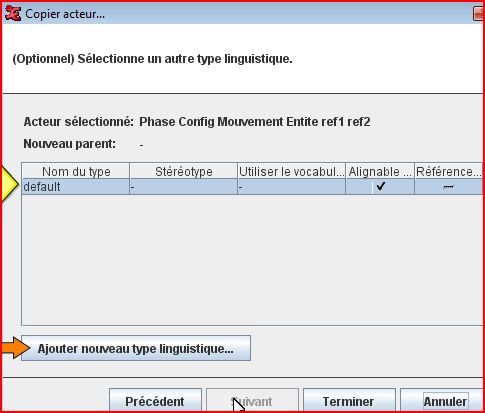 5/
6/
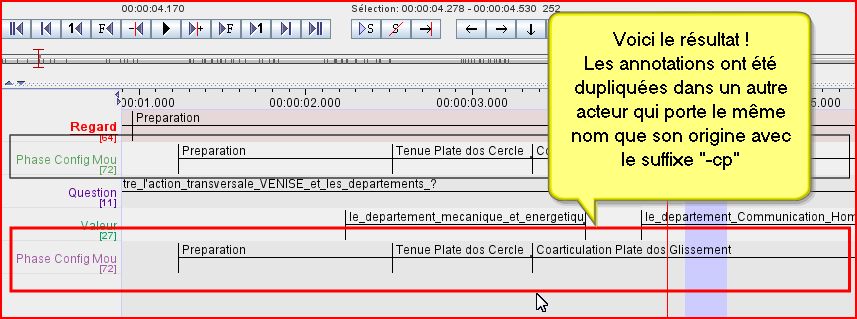 Formation IRCOM. Notation, annotation et analyse des corpus multimodaux avec ELAN, 6 et 7 novembre 2013, Paris, Dominique Boutet
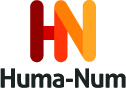 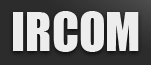 Fonctions avancées sous ELAN
Tokeniser un acteur
	permet de séparer les items d'une même annotation en les scindant en autant de segments (séquences) qu'il y a d'items. Ces segments sont inscrits dans un acteur de destination qu'il faut créer.
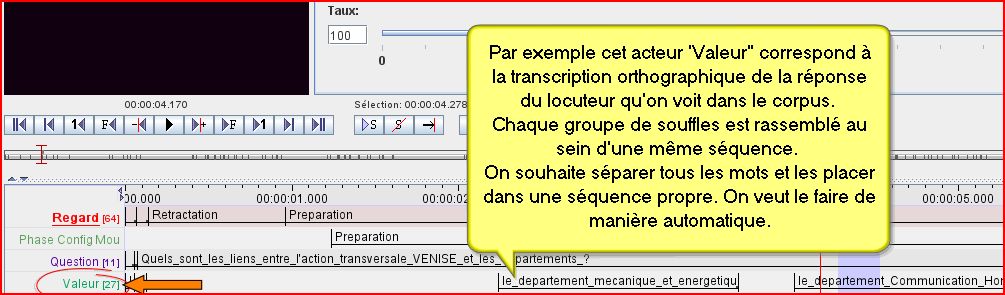 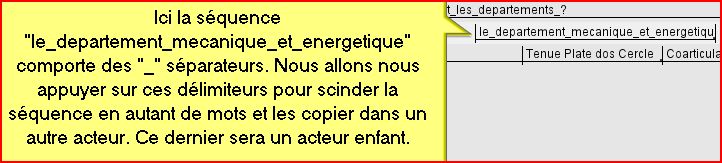 Formation IRCOM. Notation, annotation et analyse des corpus multimodaux avec ELAN, 6 et 7 novembre 2013, Paris, Dominique Boutet
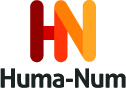 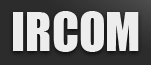 Fonctions avancées sous ELAN
Tokeniser un acteur
Concrètement, en 
1/ sélection de la fonction,

2/ Quel acteur source,

3/ Le délimiteur utilisé
dans les annotations,

4/ Acteur de destination.
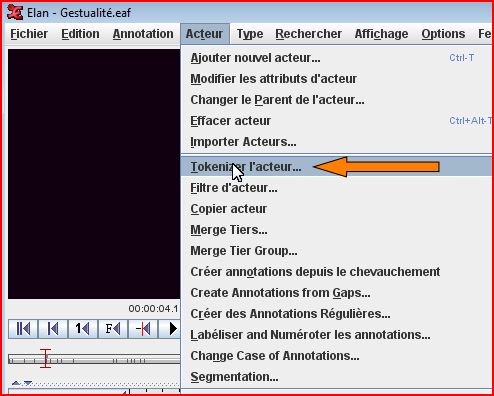 1/
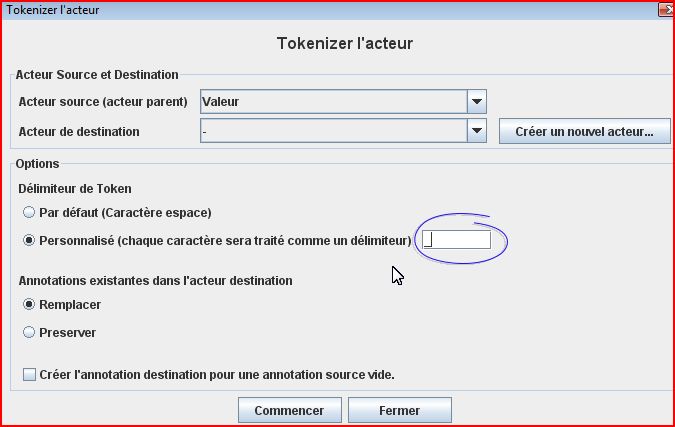 2/
4/
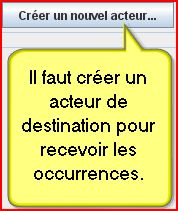 3/
Formation IRCOM. Notation, annotation et analyse des corpus multimodaux avec ELAN, 6 et 7 novembre 2013, Paris, Dominique Boutet
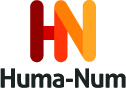 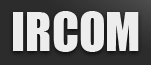 Fonctions avancées sous ELAN
Tokeniser un acteur

1/ Nommer l'acteur de destination

2/ Cet acteur doit avoir l'acteur
source comme parent (obligation).

3/ le stéréotype doit être
une subdivision.
La tokenisation n'est possible 
que vers un acteur enfant, dont 
le stéréotype est de subdivision.
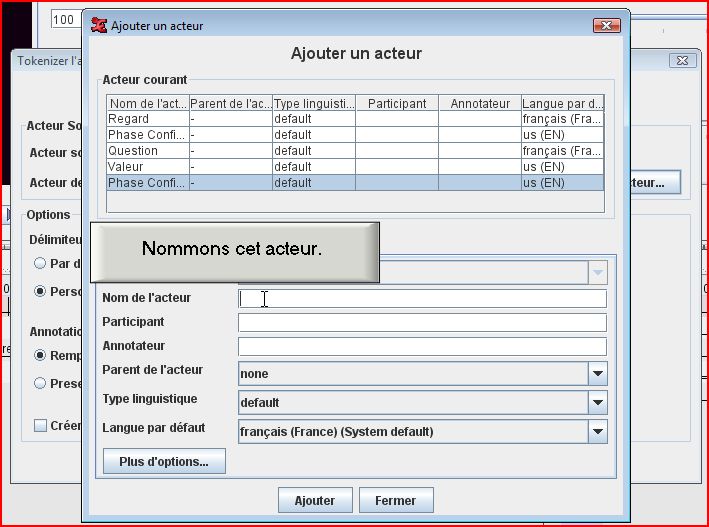 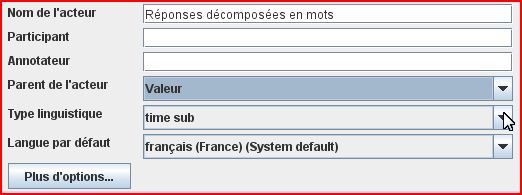 1/
2/
3/
Formation IRCOM. Notation, annotation et analyse des corpus multimodaux avec ELAN, 6 et 7 novembre 2013, Paris, Dominique Boutet
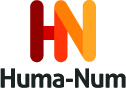 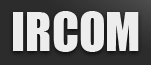 Fonctions avancées sous ELAN
Tokeniser un acteur
Résultats : subdivisions à 
l'intérieur du segment 
(séquence).
On peut les déplacer : 
1/ Passer en mode sélection
2/ Faire bouger les bornes
3/ La sélection suit
4/ taper CTRL+ENTER pour
fixer le changement.

Si on peut déplacer les subdivisions, on ne peut pas déplacer les bornes externes d'un segment (Principe de la subdivision).
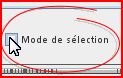 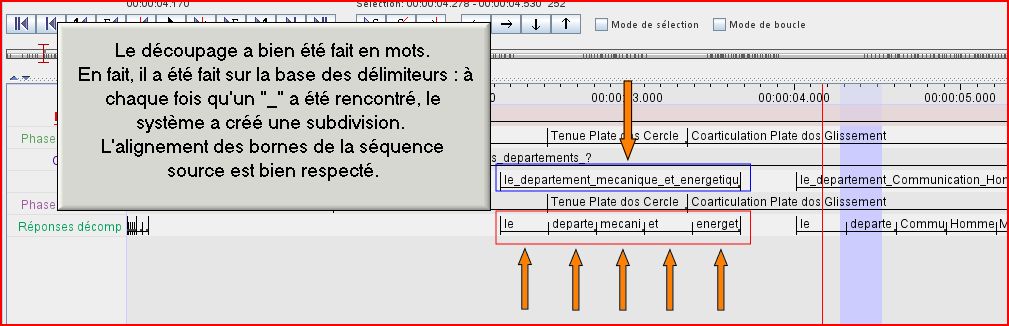 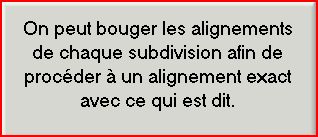 1/
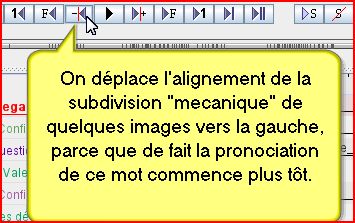 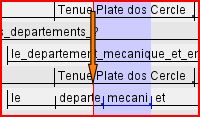 2/
3/
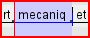 4/
Formation IRCOM. Notation, annotation et analyse des corpus multimodaux avec ELAN, 6 et 7 novembre 2013, Paris, Dominique Boutet
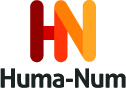 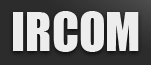 Fonctions avancées sous ELAN
Filtrer
	Cette fonction permet de supprimer un ou plusieurs caractères ou chaîne de caractères et de les exclure d'un acteur de destination. Cet acteur doit être enfant de l'acteur source et lui être associé par un stéréotype « Association ».



Acteur décrivant le Geste avec 3 phases « Preparation », « Tenue » et « Retractation ». 
Seule la phase « Tenue » est signifiante. 
On veut exclure les chaînes de caractères « Preparation » et « Retractation ».
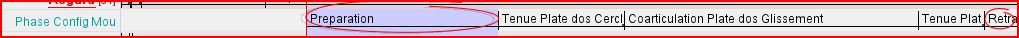 Formation IRCOM. Notation, annotation et analyse des corpus multimodaux avec ELAN, 6 et 7 novembre 2013, Paris, Dominique Boutet
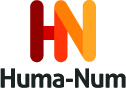 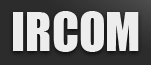 Fonctions avancées sous ELAN
Filtrer
1/ Appelez la fonction « Filtre d'acteur ».

2/ Sélectionner l'acteur source à filtrer.

3/ Sélectionner l'acteur de destination créé
au préalable – a/ enfant de l'acteur source
                       – b/ stéréotype « Association ».

4/ ajouter les chaînes de caractères 
servant de filtre.
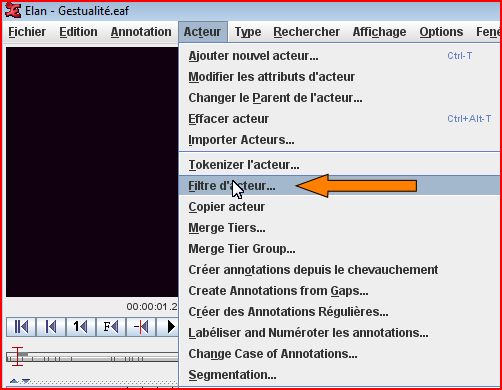 1/
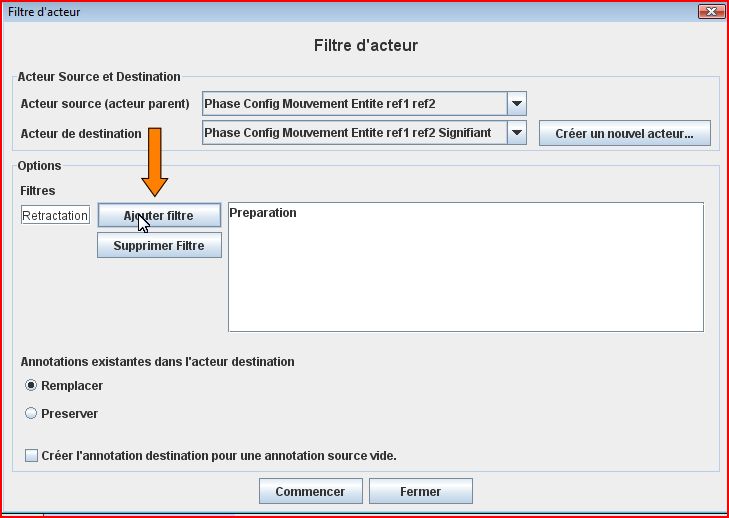 2/
3/
4/
Formation IRCOM. Notation, annotation et analyse des corpus multimodaux avec ELAN, 6 et 7 novembre 2013, Paris, Dominique Boutet
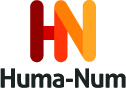 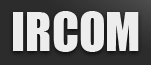 Fonctions avancées sous ELAN
Filtrer
Résultats






L'acteur de destination
est lié à l'acteur source.
On peut le rendre indépendant : Menu> Acteur>Changer le Parent de l'acteur...
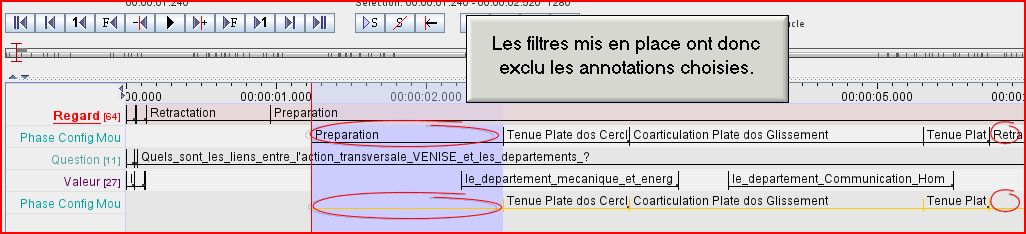 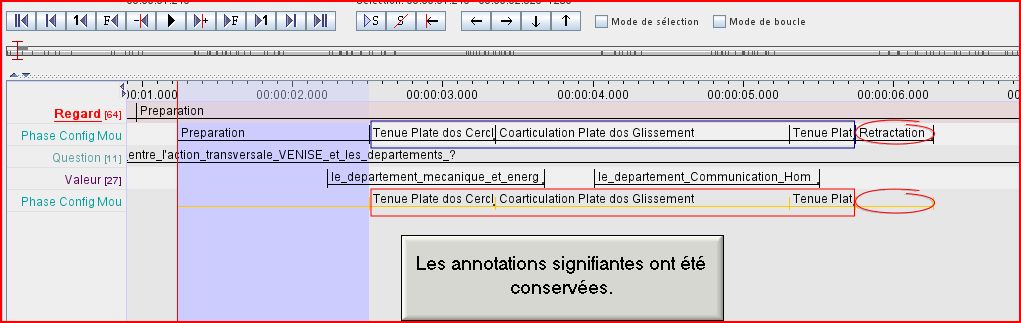 Formation IRCOM. Notation, annotation et analyse des corpus multimodaux avec ELAN, 6 et 7 novembre 2013, Paris, Dominique Boutet
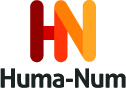 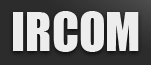 Fonctions avancées sous ELAN
Créer des annotations
	Créer des annotations à partir de chevauchements de segments  (ayant les mêmes annotations).
Dans l'exemple, on veut connaître les chevauchements de « Tenue » entre l'acteur « Regard » et l'acteur 'Geste'.

L'idée est de repérer les coïncidences de signification entre ces deux articulateurs.

Pour cela, il faut procéder d'abord à un filtrage (exclusion de toutes les annotations autres que « Tenue ») sur les deux acteurs avant d'utiliser la fonction « créer annotations depuis le chevauchement ».
Formation IRCOM. Notation, annotation et analyse des corpus multimodaux avec ELAN, 6 et 7 novembre 2013, Paris, Dominique Boutet
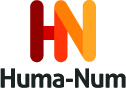 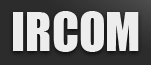 Fonctions avancées sous ELAN
Créer des annotations
	Filtrer d'abord les acteurs.
Ici l'acteur « Regard »,

il faut faire la même chose avec l'acteur
correspondant au 'Geste'.
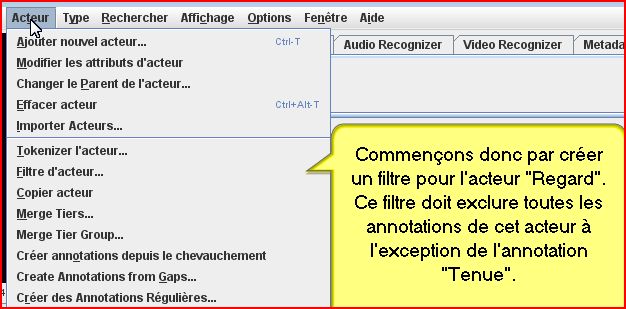 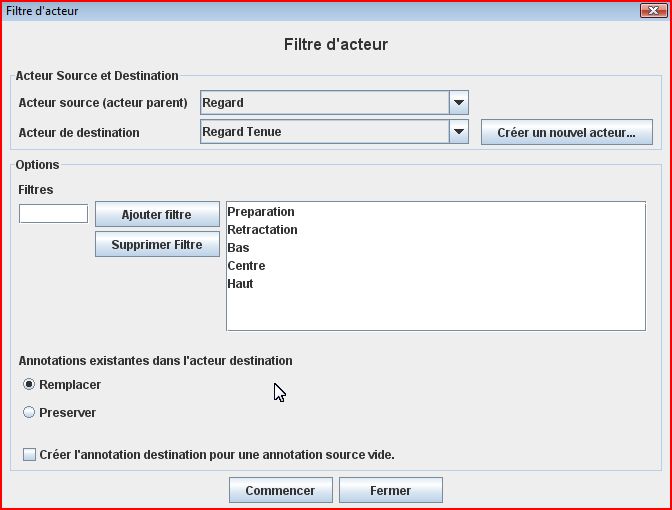 Les filtres
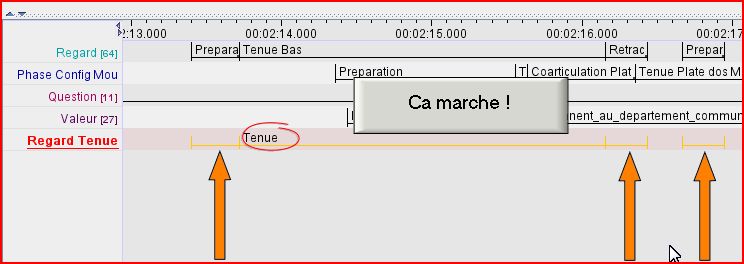 Formation IRCOM. Notation, annotation et analyse des corpus multimodaux avec ELAN, 6 et 7 novembre 2013, Paris, Dominique Boutet
Le résultat pour l'acteur « Regard ».
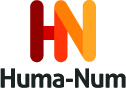 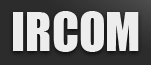 Fonctions avancées sous ELAN
Créer des annotations
	Rendre les acteurs indépendants : 
Utilisez
Menu> Acteur>Changer le Parent de l'acteur...                                                         
 Notez les intitulés «NOM -cp »

Maintenant le chevauchement.

« Créer annotations...chevaucht. »


Sélection des 2 acteurs sources
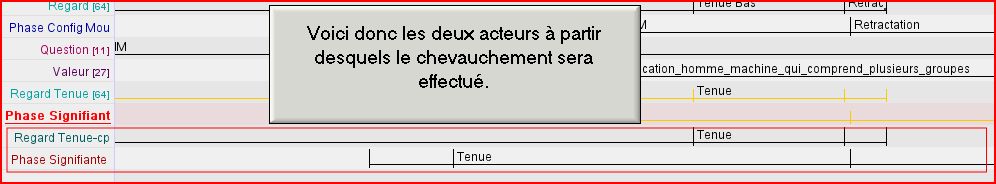 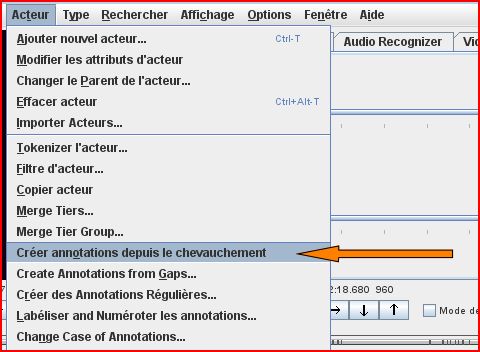 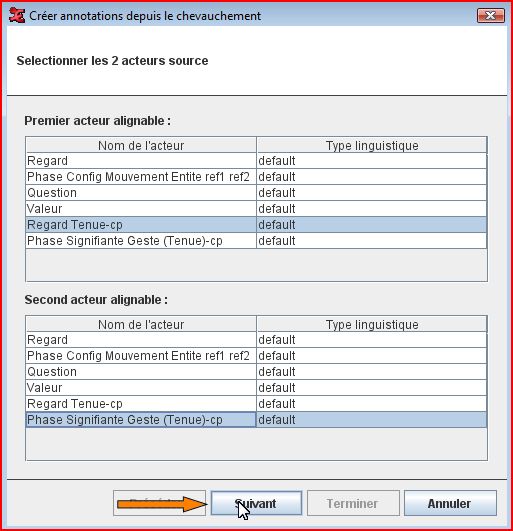 Formation IRCOM. Notation, annotation et analyse des corpus multimodaux avec ELAN, 6 et 7 novembre 2013, Paris, Dominique Boutet
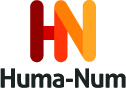 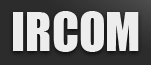 Fonctions avancées sous ELAN
Créer des annotations
	Nommer l'acteur de destination (1/).
Possibilité d'inclure la durée du chevauchement (2/).

Les chevauchements peuvent être marqués  (3/) quand les 
valeurs des annotations des 2 acteurs sources sont identiques.
Voire en précisant la valeur (4/ c'est le cas ici).

Le résultat montre que seule la durée du chevauchement
est prise en compte pour créer un nouveau segment.
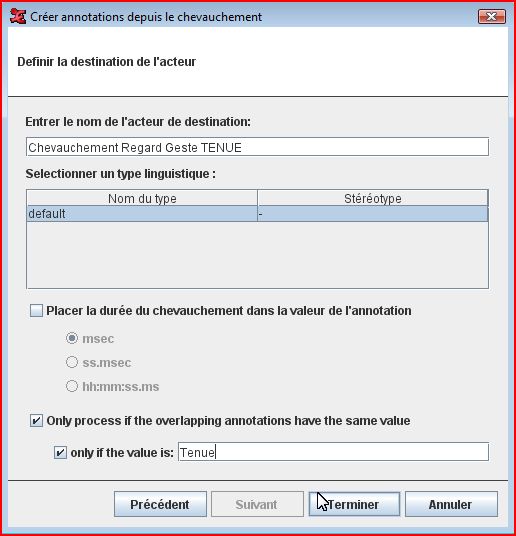 1/
2/
3/
4/
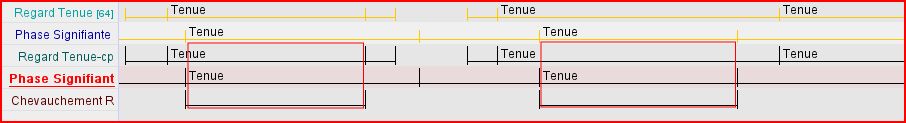 Formation IRCOM. Notation, annotation et analyse des corpus multimodaux avec ELAN, 6 et 7 novembre 2013, Paris, Dominique Boutet
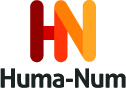 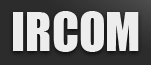 Fonctions avancées sous ELAN
Fusionner des acteurs
Permet de fusionner dans un acteur de destination des segments avec leur annotation de(MergeTiers) ou plusieurs acteurs (MergeTier Group) dès lors que ces segments se chevauchent. On peut spécifier l'annotation présidant à la fusion.

Deux fonctions possibles :
Merge Tiers ou Merge Tier Group.




                                     
                                       Sélection des acteurs sources (2 ici).
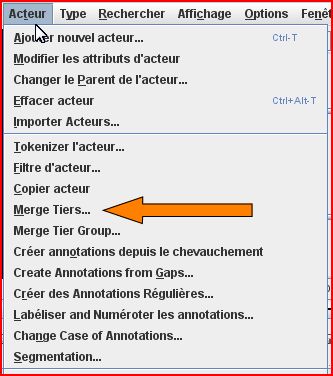 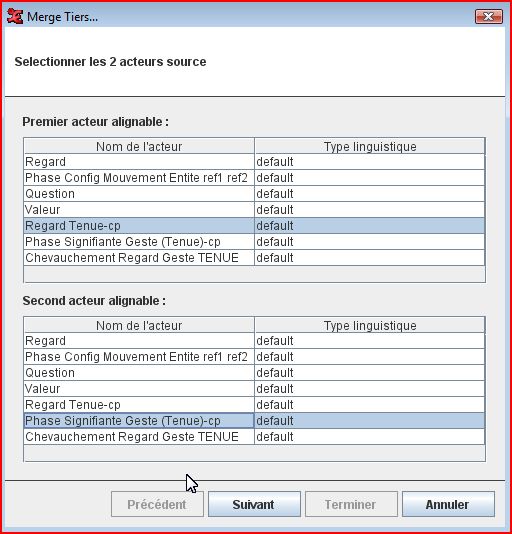 Formation IRCOM. Notation, annotation et analyse des corpus multimodaux avec ELAN, 6 et 7 novembre 2013, Paris, Dominique Boutet
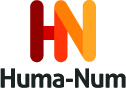 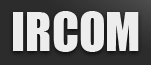 Fonctions avancées sous ELAN
Fusionner des acteurs
Même fenêtre de nommage de l'acteur de destination (1/).

Choix de l'option 2/ > quelques soient les annotations, dès qu'il y a 
chevauchement entre segments, la fusion opère de part et d'autre
de cette durée. Les annotations des acteurs sources sont 
fusionnées également. Les choix 3/ et 4/ ont déjà été spécifiés.

Fusion des segments dès lors qu'ils se chevauchent.




                                     
                                       Sélection des acteurs sources (2 ici).
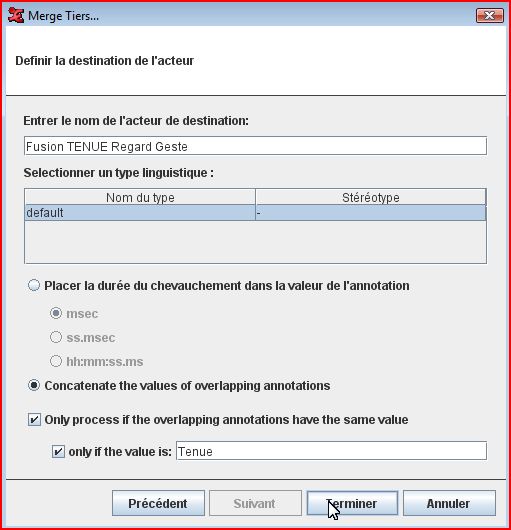 2/
3/
4/
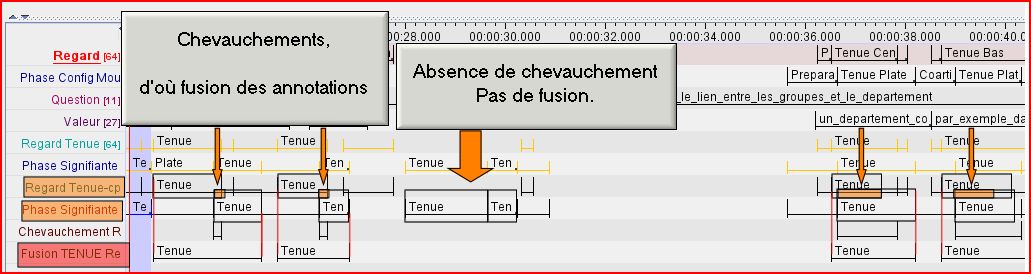 Formation IRCOM. Notation, annotation et analyse des corpus multimodaux avec ELAN, 6 et 7 novembre 2013, Paris, Dominique Boutet